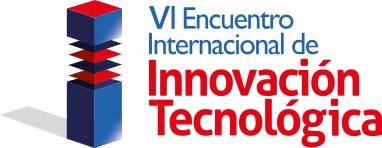 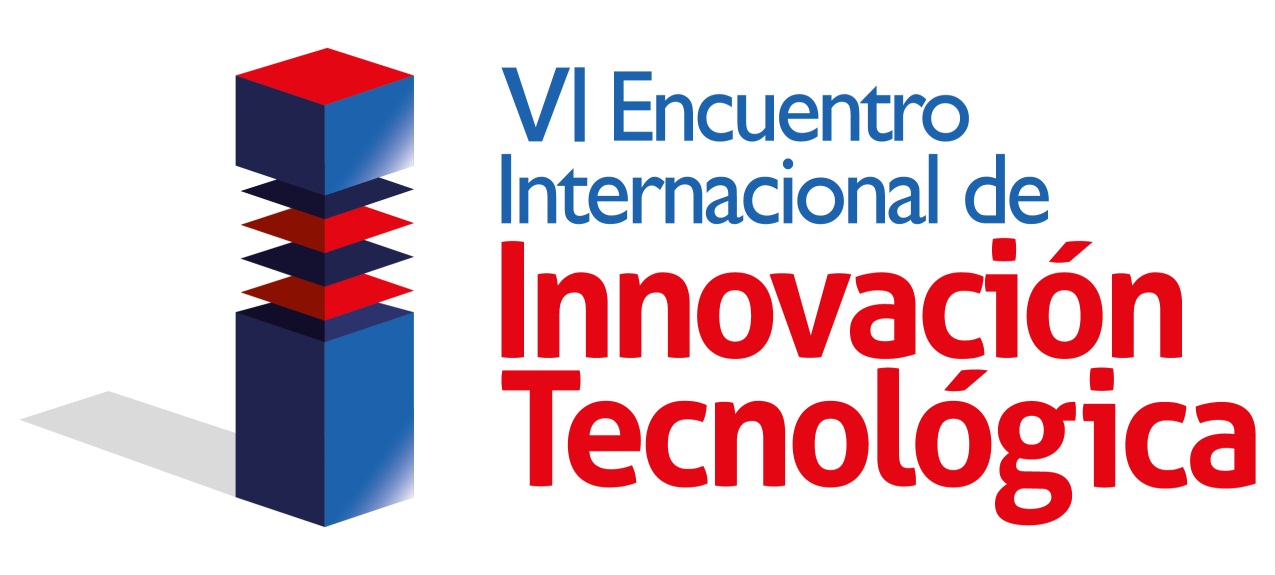 TITULO
NOMBRE DEL PROYECTO
1Autor1, 2Autor2, 3Autor3
1,2Universidad xxx - Ciudad País, 3Universidad xxx – Ciudad País
1,2Facultad xxx, 3Facultad xxx
1,2Grupo xxx, 3Grupo xxx
RESULTADOS
INTRODUCCIÓN
Texto……
OBJETIVOS
CONCLUSIONES
Texto…..
Texto…..
METODOLOGÍA
REFERENCIAS
Texto……
Texto....
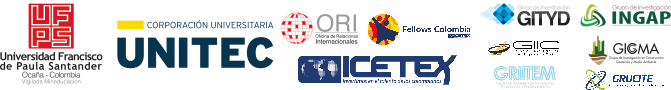